Vectors
Prior Knowledge Check
Teachings for 
Exercise 12A
Vectors
You need to be able to use coordinates in 3 dimensions
Find the distance from the origin to the point P(4, 2, 5)
z
Cartesian coordinates in three dimensions are usually referred to as the x, y and z axes, each at right-angles to the other.

Coordinates in 3 dimensions are given in the form (x, y, z)
5
4
z
y
2
x
Imagine the x and y-axes have fallen down flat, and the z-axis sticks up vertically out of the origin…
You can use the 3D version of Pythagoras’ Theorem
 The distance from the origin to the point (x, y, z) is given by:
y
x
(2dp)
12A
Vectors
You need to be able to use coordinates in 3 dimensions
Find the distance between the points A(1, 3, 4) and B(8, 6, -5)
Cartesian coordinates in three dimensions are usually referred to as the x, y and z axes, each at right-angles to the other.

Coordinates in 3 dimensions are given in the form (x, y, z)
First calculate the vector from A to B
z
Then use 3D Pythagoras
(1dp)
y
x
12A
Vectors
The coordinates of A and B are (5, 0, 3) and (4, 2, k) respectively. Given that |AB| is 3 units, find the possible values of k
You need to be able to use coordinates in 3 dimensions
Cartesian coordinates in three dimensions are usually referred to as the x, y and z axes, each at right-angles to the other.

Coordinates in 3 dimensions are given in the form (x, y, z)
Use Pythagoras in 3D
z
Careful when squaring the bracket
|AB| = 3
Square both sides
Solve as a quadratic
y
x
12A
Vectors
You need to be able to use coordinates in 3 dimensions
Please note that when operating in 3D, there can be some inconsistencies with which way the axes are labelled!
Sometimes referred to as left handed or right handed!
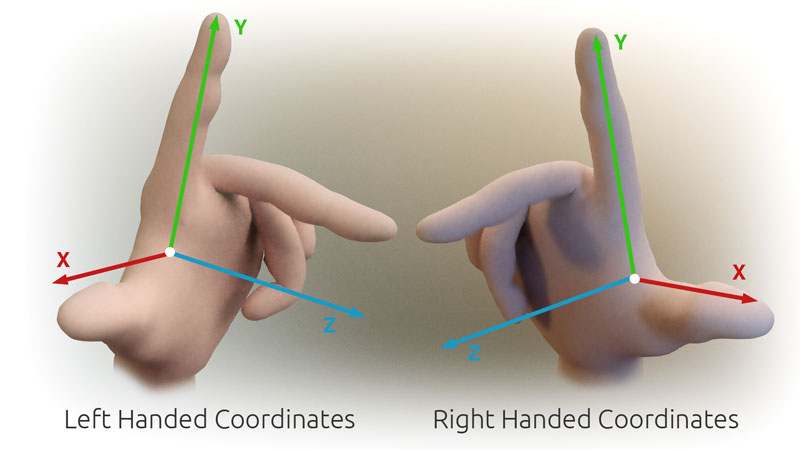 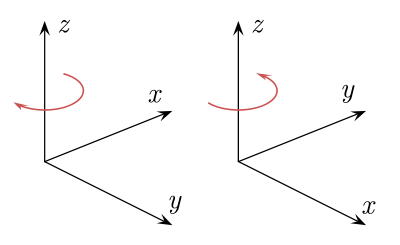 12A
Vectors
You need to be able to use coordinates in 3 dimensions
Stick to this way!
Please note that when operating in 3D, there can be some inconsistencies with which way the axes are labelled!
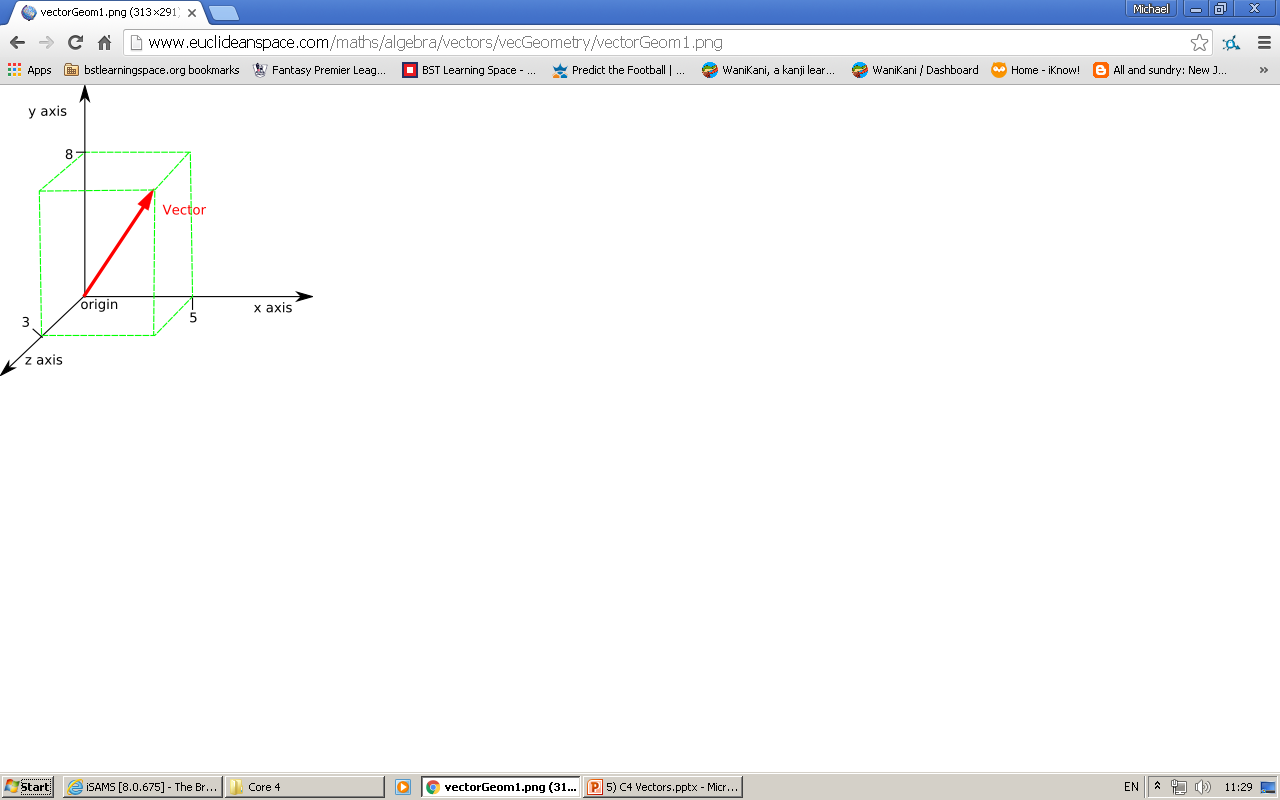 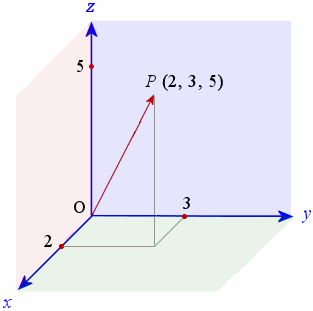 12A
Teachings for 
Exercise 12B
Vectors
You need to be able to use vectors to describe movement in 3 dimensions

You can use 3D vectors to describe movement in 3 dimensions
A movement one unit in the z-direction
z
A movement one unit in the x-direction
A movement one unit in the y-direction
y
x
12B
Vectors
You need to be able to use vectors to describe movement in 3 dimensions

You can use 3D vectors to describe movement in 3 dimensions
z
For any vector in 3 dimensions:
y
x
12B
Vectors
The position vector of a point is the vector to get to it from (0,0,0)
12B
Vectors
Sub in the vectors we have as columns
Calculate
12B
Vectors
Multiply the first by 4
Add together
12B
Vectors
Multiply the first by 2 and the second by 3
Add together
12B
Vectors
12B
Vectors
You need to be able to use vectors to describe movement in 3 dimensions

 You also need to be able to calculate unit vectors…
The second triangle is a unit vector (meaning it has a magnitude of 1), but in the same direction as the original vector…

So to find a unit vector parallel to another vector, divide all terms by the original vector’s magnitude…

This process also works in 3D!
12B
Vectors
Calculate and leave as a surd
12B
Vectors
z
y
x
Sub in letters from the diagram
Sub in values from the diagram
Inverse cos
12B
Vectors
z
y
x
Sub in values from the diagram
Inverse cos
12B
Vectors
z
y
x
Sub in values from the diagram
Inverse cos
12B
Vectors
Find the vector AB
Now find the magnitude of AB
Sketch (not to scale)
Find the magnitude of OA and OB using their position vectors
Isosceles as 2 vectors have equal magnitudes
12B
Teachings for 
Exercise 12C
Vectors
Sub in values
Calculate
Write in the form specified
Sub in values
Calculate
Write in the form specified
12C
Vectors
Factorise right side
Replace
12C
Vectors
Since we have 2 unequal parallel sides, the quadrilateral must be a trapezium…
12C
Vectors
The letters given will always be clockwise or anticlockwise around the shape…
Sub in values
Calculate
12C
Vectors
The letters given will always be clockwise or anticlockwise around the shape…
Sub in values
Calculate
12C
Vectors
It therefore follows that…
It therefore follows that…
Multiply by -1
12C
Vectors
It therefore follows that…
Calculate right side
Divide by -60
12C
Vectors
Expand the bracket
12C
Vectors
Expand bracket
12C
Vectors
Divide by 2
12C
Vectors
Factorise
We can replace the bracket…
12C
Vectors
Originally, we said that:
12C
Teachings for 
Exercise 12D
Vectors
Replace the forces
Calculate
12D
Vectors
Sub in the resultant force and the mass
12D
Vectors
Calculate
12D
Vectors
Sub in values
Calculate
12D